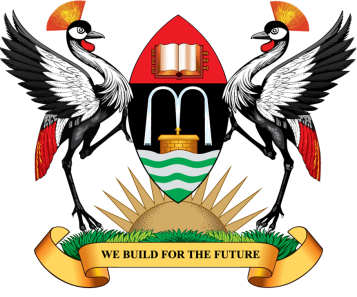 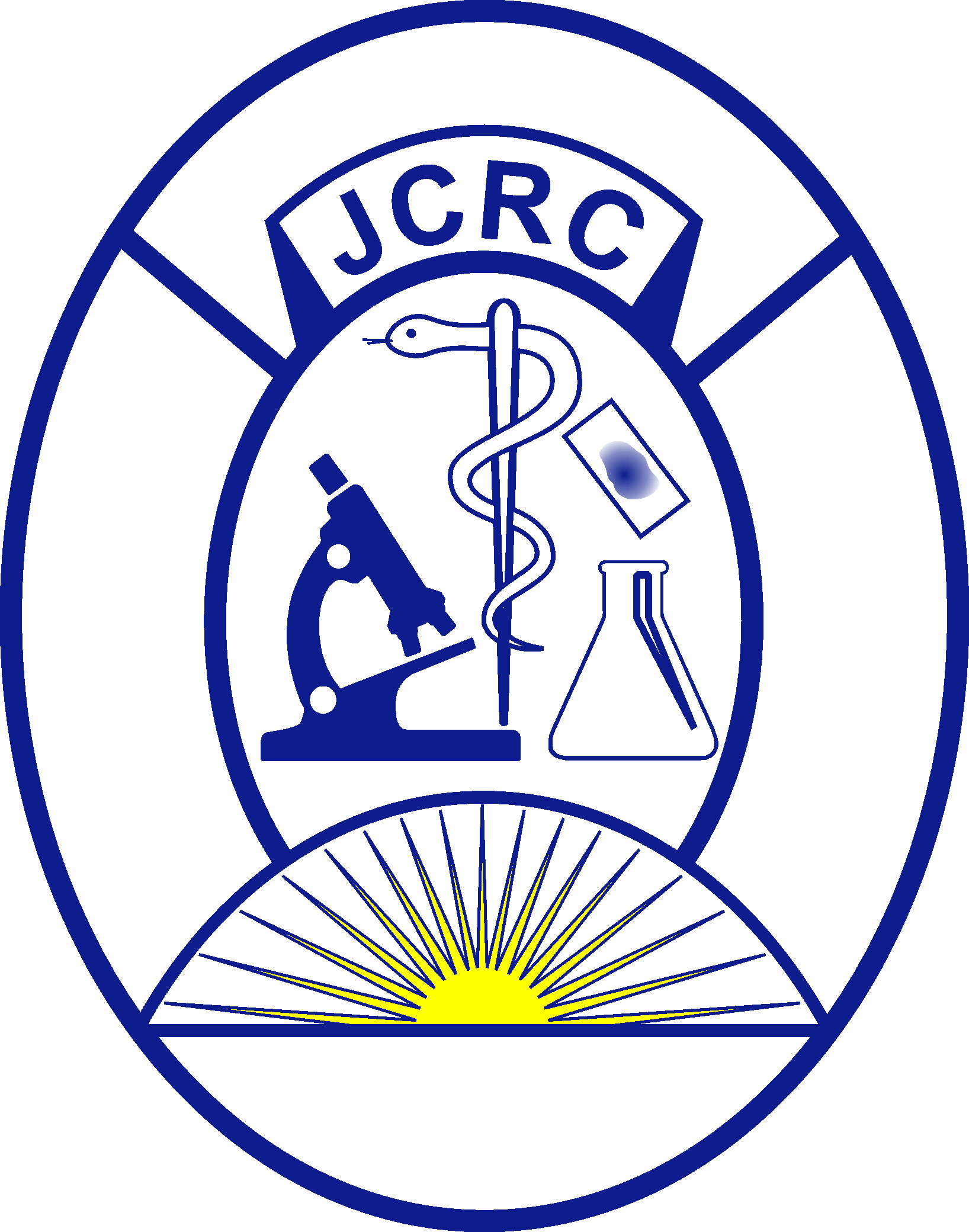 Treatment Approaches to Achieve the 2nd 90: Child Friendly Formulations
Victor Musiime, MBChB, MMED, PhD
Senior Lecturer, Makerere University
Investigator, Joint Clinical Research Centre
Kampala, Uganda
Disclosure statement
Outline
The missing link in ending Pediatric AIDS
Testing and treatment
Challenges faced in treating children
Tackling the formulation challenge 
Novel formulations (focus on lopinavir/ritonavir)
Summary
New Infections: Progress made!
2 million infections among children averted since 2000
Source: UNICEF. Children and AIDS Update: statistical update. December 2017
The critical gap: testing and treatment!
In 2016
Only 43% of HIV exposed infants were tested within 2months of life
 Only 43% of the 2.1 million HIV infected children received antiretroviral therapy
120,000 died of AIDS related causes
1.2 million children (the 57%) to be identified and started on treatment
Source: UNICEF. Children and AIDS Update: statistical update. December 2017
Where are the children?
Points where HIV exposed/ infected children and adolescents can be identified for testing
Courtesy Figure
Challenges of treating children
Limited appropriate drug formulations
Child factors
Non disclosure
Poor adherence
Advanced disease at presentation
Caregiver factors
Advanced age
Unavailability
Health system factors
Health care worker knowledge and attitudes
Community factors
Stigma
Socioeconomic issues
Formulation challenges
Unpalatability
Requirement for refrigeration
Storage and handling issues
Requirement for accurate measurement
Pill burden 
Relationship with food
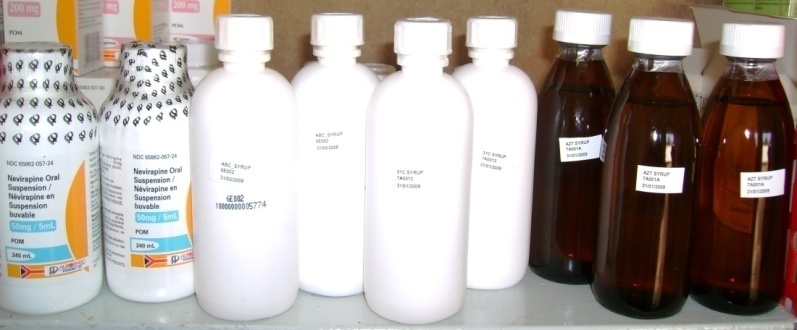 Courtesy Images
WHO 2016 recommendations and available paediatric formulations
LPV/r solution for infants and young children requires refrigeration and contains 40% alcohol

ABC+3TC+EFV is once a day regimen but not available in FDC and EFV 200mg tab not dispersible
Source: WHO consolidated ARV use and prevention Guidelines 2016 and IATT Paediatric ARV Formulary and Limited-Use List 2016
WHO 2016 recommendations and available paediatric formulations
TDF is approved for children older than 2 years and opportunity to harmonise with adult treatment

TDF oral powder has poor palatability; TDF 150mg tab used for 14-19.9kg and TDF 200mg tab used for 20-24.9kg
Source: WHO consolidated ARV use and prevention Guidelines 2016 and IATT Paediatric ARV Formulary and Limited-Use List 2016
WHO 2018 recommendations and available paediatric formulations
RAL 100mg granules preparation is a 12 step process
DTG dosing for <6 years not yet approved
DTG 10mg and 25mg tab are non dispersible
Source: IATT Paediatric ARV Formulary meeting, 19-20 June 2018 (unpublished)
WHO 2018 recommendations and available paediatric formulations
Alternative 1st line becomes default 1st line for 4 weeks to 6 years due to availability of paediatric dosing and formulations
Source: IATT Paediatric ARV Formulary meeting, 19-20 June 2018 (unpublished)
More needs to be done….
WHO guidelines ahead of the paediatric formulation development
Paediatric ARV market small; 1/10 of adult market
disincentive for product development
Innovation needed for paediatric formulation
adherence to treatment key for viral suppression
Not to “throw the baby out with the bathwater”; move away from NNRTIs but use alternative regimen - NRTIs + LPV/r or RAL
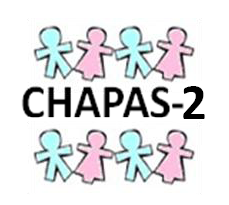 Optimal formulations: Heat stable LPV/r
Heat stable; not requiring refrigeration
LPV/r exposure from pellets was comparable with syrup
Pellets were more acceptable than syrup for younger children
Viral load <50copies/ml at wk 48 was 74%; all were <1000c/ml
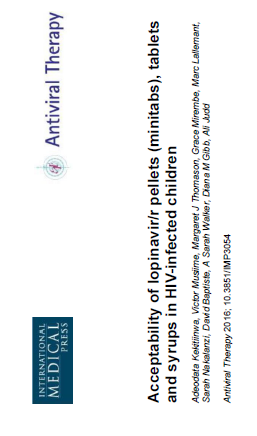 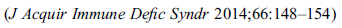 Prospective study of lopinavir based ART for HIV infected children globally (LIVING study)
Aim: evaluate the effectiveness of LPV/r pellets plus NRTI  tablets (ABC or AZT and 3TC) under field conditions in HIV infected infants and young children in Africa




Primary effectiveness endpoint; composite : viral load <1000 copies/ml; being alive and on study drug
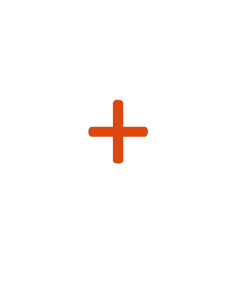 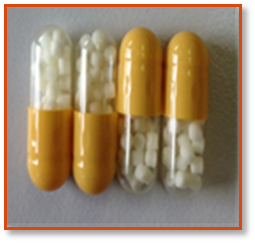 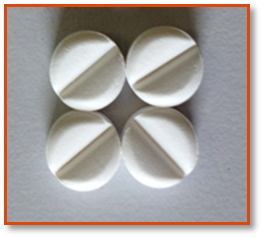 LPV/r pellets
NRTI tablets
Study setting and enrolment status (June 2008)
Tunisia
Morocco
Algeria
Libya
Western Sahara
(Morocco)
Egypt
Mauritania
Niger
Eritrea
Senegal
Sudan
Djibouti
Mali
Chad
The Gambia
Burkina 
Faso
Guinea-Bissau
Guinea
Benin
Nigeria
Ethiopia
Côte
 d'Ivoire
Togo
Sierra Leone
Central African 
Republic
Ghana
South Sudan
Liberia
Cameroon
Somalia
EG
Uganda
Kenya
São Tomé
and Príncipe
Gabon
Congo Republic
DR Congo
R
B
Tanzania
Comoros
Mayotte  (France)
Angola
Malawi
Zambia
Enrolled  participants  (June 2018)
Mozambique
Zimbabwe
Namibia
Madagascar
Botswana
S
L
South Africa
Viral load changes by age band at baseline, week24 and week 48 [266 children included in analysis]
Abstract no WEAB0204: Pellets’ Formulation Of Lopinavir/Ritonavir In Children: 48-week Evolution Of Viral Suppression Across Age Categories In The Living Study.
[Speaker Notes: *** I.Andrieux-Meyer, O.Salami, R.Omollo, T. Egondi, F.Simon, M.Lallemant et all. Pellets’s formulation of lopinaivr/ritonaivr in children: 48 weeks evolution of viral suppression across age categories in the Living study. Submitted IAS 2018.
Number of participants per age categorie: (5-11months, n=21), (12-24 months, n= 40), ( 25-48 months, n= 95), (49+ months, n= 110), total 266 children included in this analysis.median age at enrolment 43 months( 95% CI: 25-62)]
Viral suppression at week 48
Andrieux-Meyer et al. CROI 2018; Poster 842
[Speaker Notes: I.Andrieux-Meyer, O.Salami, R.Omollo, T.Eggondi, M.Lallemant et all. Effectiveness and safety of LPV/r pellets-based ART in children: 48 weeks analysis. CROI 2018. Poster 842.]
Acceptability of LPV/ pellets (RE-LIVING study)
Sub-study of LIVING to assess the acceptance and adherence of LPV/r pellets 
In-depth interviews conducted
42 in-depth interviews with care-givers 
16 with health care providers 
Observations of pellet administration
17 observations at home 
17 observations in clinic
Onyango-Ouma et al, ICASA 2017; Poster presentation
RE-LIVING: acceptability findings
Caregivers found the pellets highly acceptable due to 
the ease of storage (no refrigeration required)
the packaging (discreet, secure closing, no spillage)
administering with liquids 
taste: lack of bitterness
Children accepted the LPV/r pellets very well
If mix was given quickly; avoiding development of a bitter taste
Onyango-Ouma et al, ICASA 2017; Poster presentation
RE-LIVING: Adherence findings
Better acceptability of the new formula contributes to initiation of adherence
Visible positive outcomes (of the child’s health) of giving the new formula stimulates maintaining adherence  
Easy administration empowers caregivers and stimulates their commitment to the treatment and becomes a pre-condition to adherence maintenance
Onyango-Ouma et al, ICASA 2017; Poster presentation
Re-LIVING: the words of caregivers
“He has never gotten sick. The changes I have seen is that he has gotten stronger and now he can walk. I have never taken my child to the hospital because he is sick.”

“The pellets are easy to administer compared to the other one, the syrup. The syrup required a lot of work because you had to put it in a syringe, measure a particular quantity and give it to the child but this does not require a lot of work.”
Pipeline of Paediatric Formulations
More work still needed for second line and FDCs!
Summary
Inspite of remarkable progress in prevention of HIV in children, critical gaps remain in HIV diagnosis and treatment
There is need for innovative approaches both in identification and treatment, including appropriate formulations, if we expect to end Pediatric AIDS
LPV/r pellets a step in the right direction 
4-in-1 and DTG in the pipeline
Acknowledgements
Janice Lee and Olawale Salami (DNDi)
Participants and caregivers in LIVING study
LIVING study team in Kenya, Tanzania, and Uganda
Donors who funded the studies:
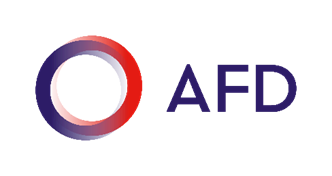 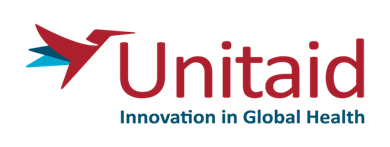